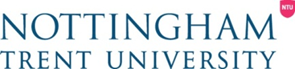 Detecting plagiarism – How hard is it?

Dr S D Sivasubramaniam
[SHIVA]
shiva.Sivasubramaniam@ntu.ac.uk
01158483455
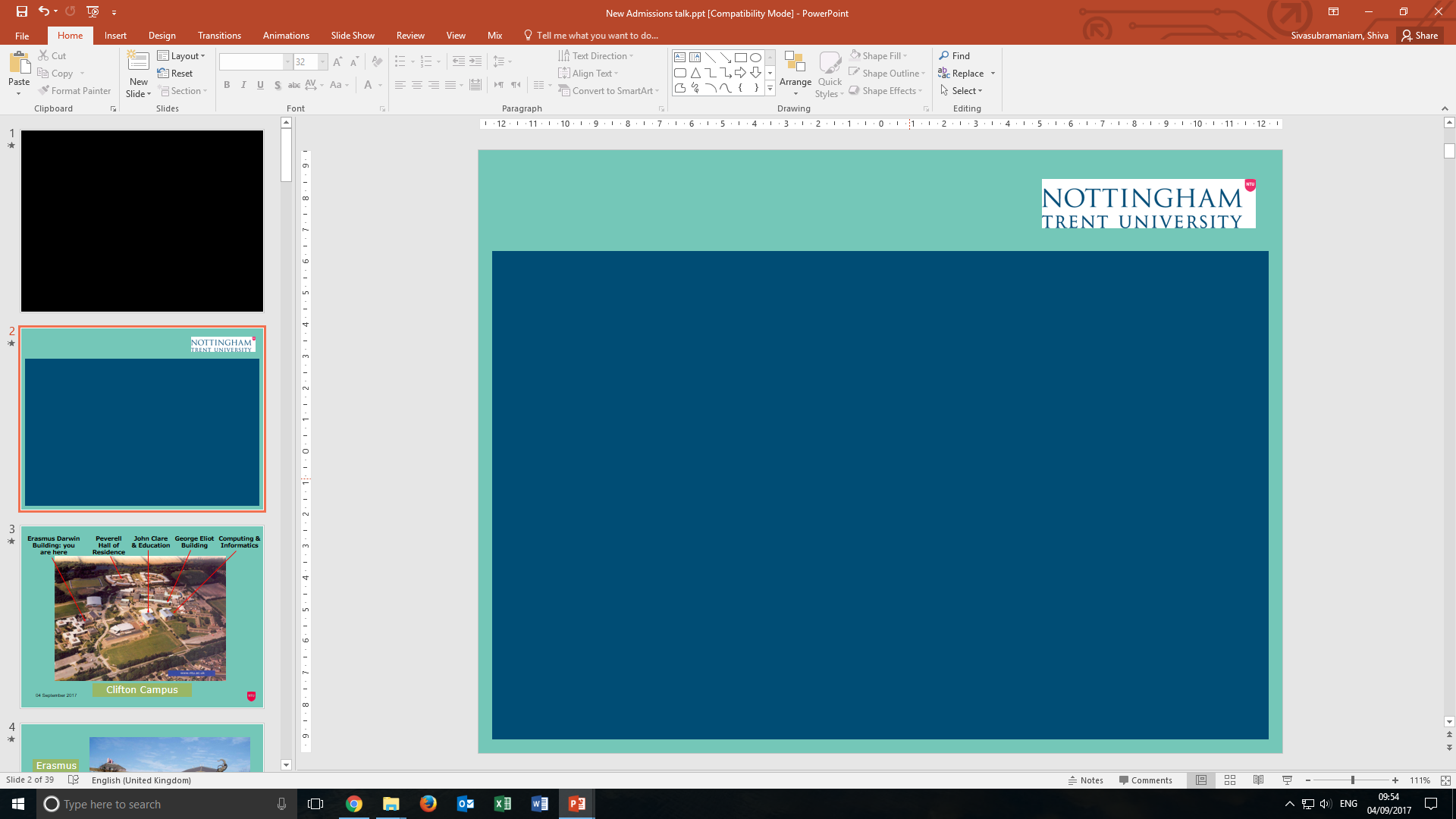 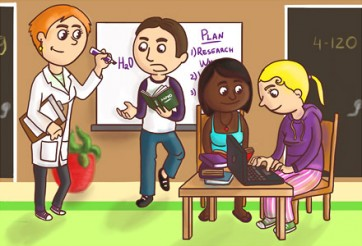 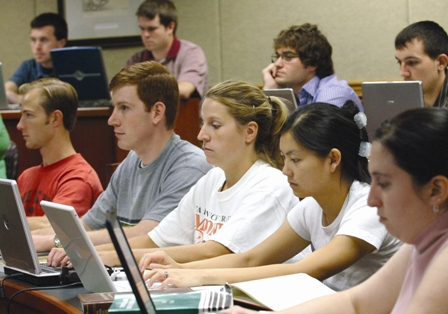 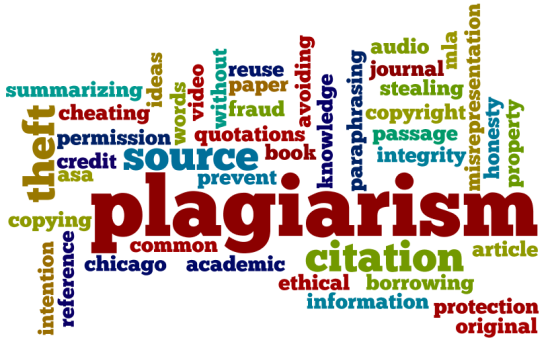 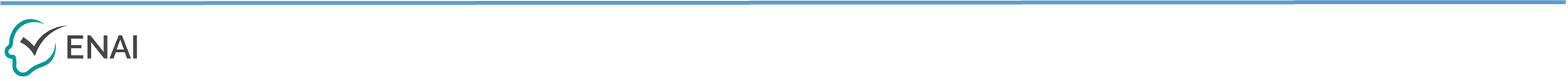 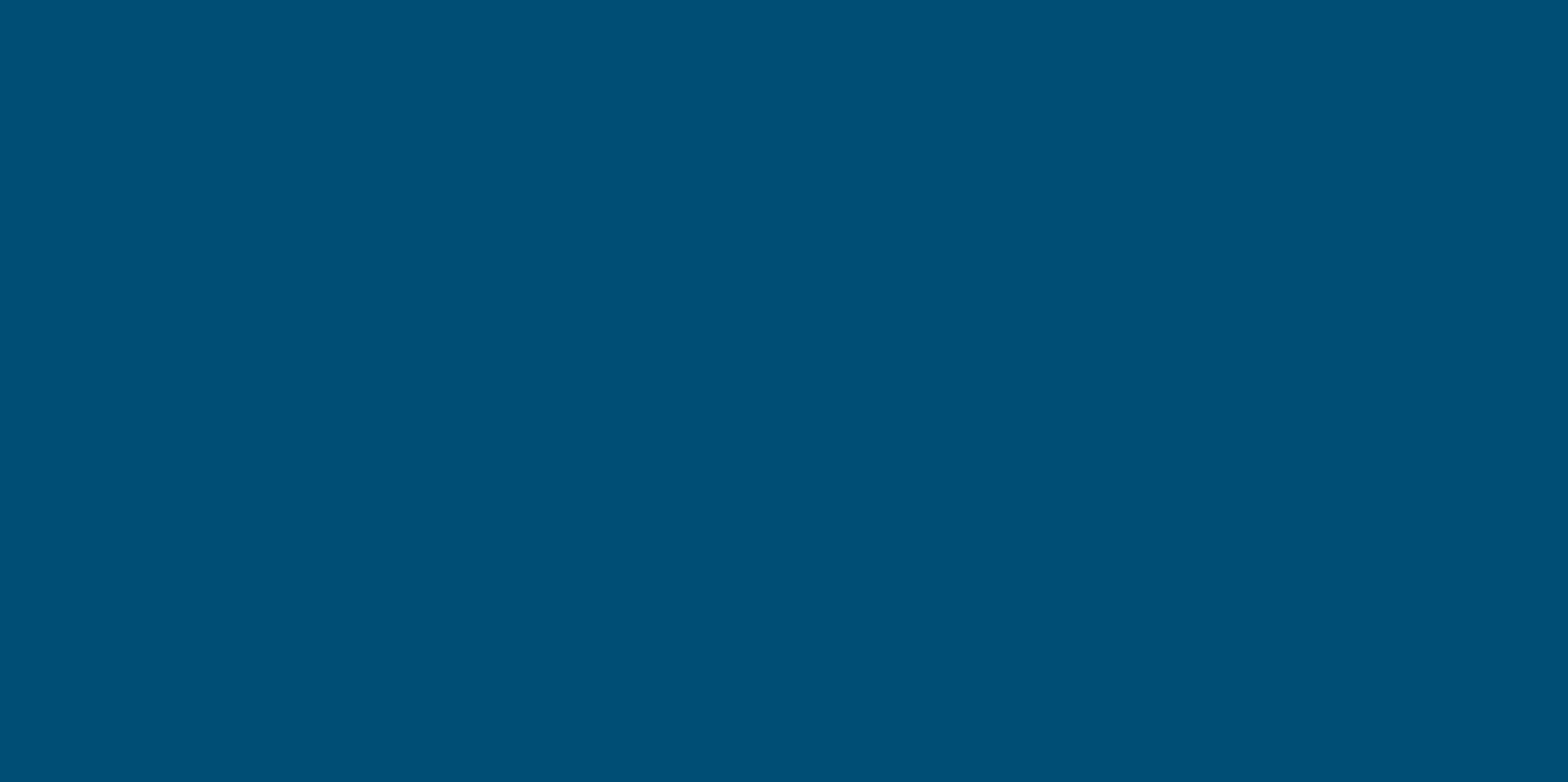 Objectives of the Session
Highlight the key issues in relation to plagiarism detection using electronic text matching.

Critically evaluate some borderline examples. 

Discuss the way forwards.
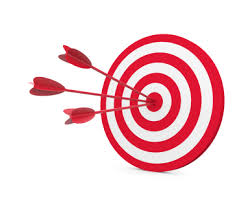 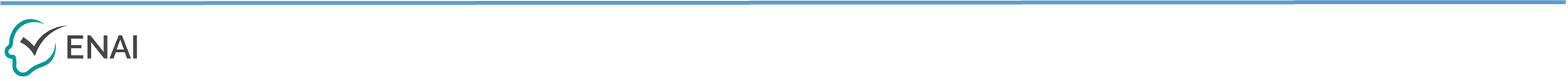 What is plagiarism?
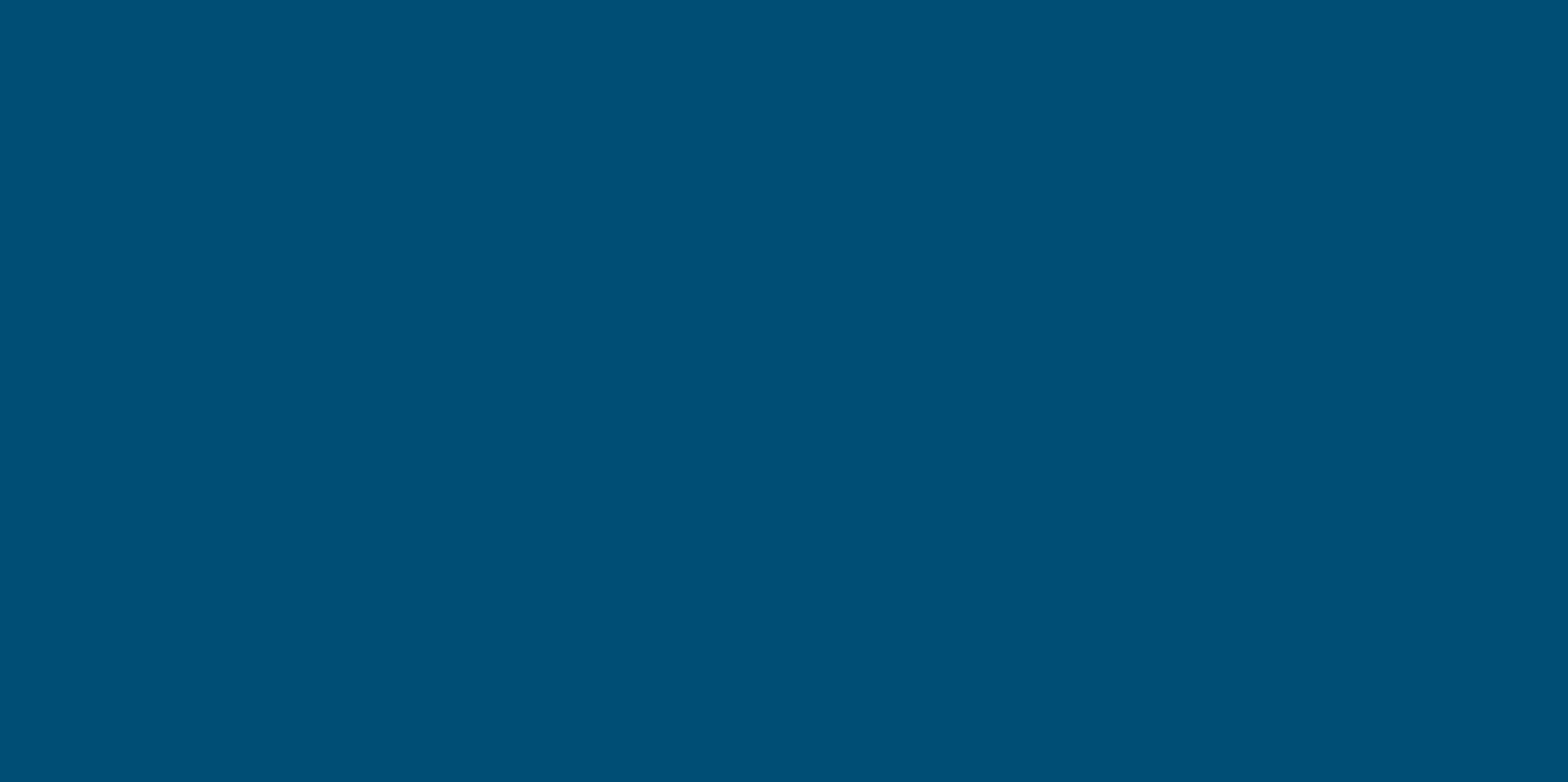 ”an attempt to gain advantage for yourself – 	
		- academic advantage,
		- financial advantage, 
		- professional advantage, 
		advantage of publicity 
by trying to fool someone into thinking that you 
		- wrote something,
		- thought something, 
		-or discovered something 
which in actual fact, someone else wrote, thought, or discovered.”
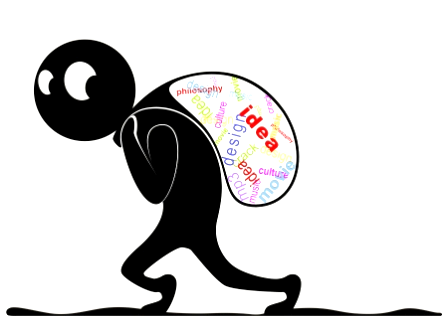 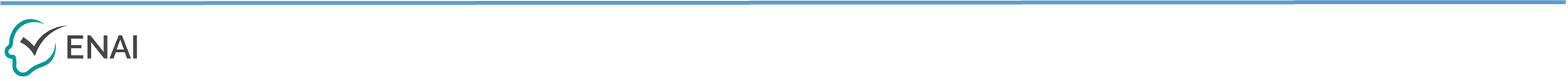 - [Mc Naughton, 1995]
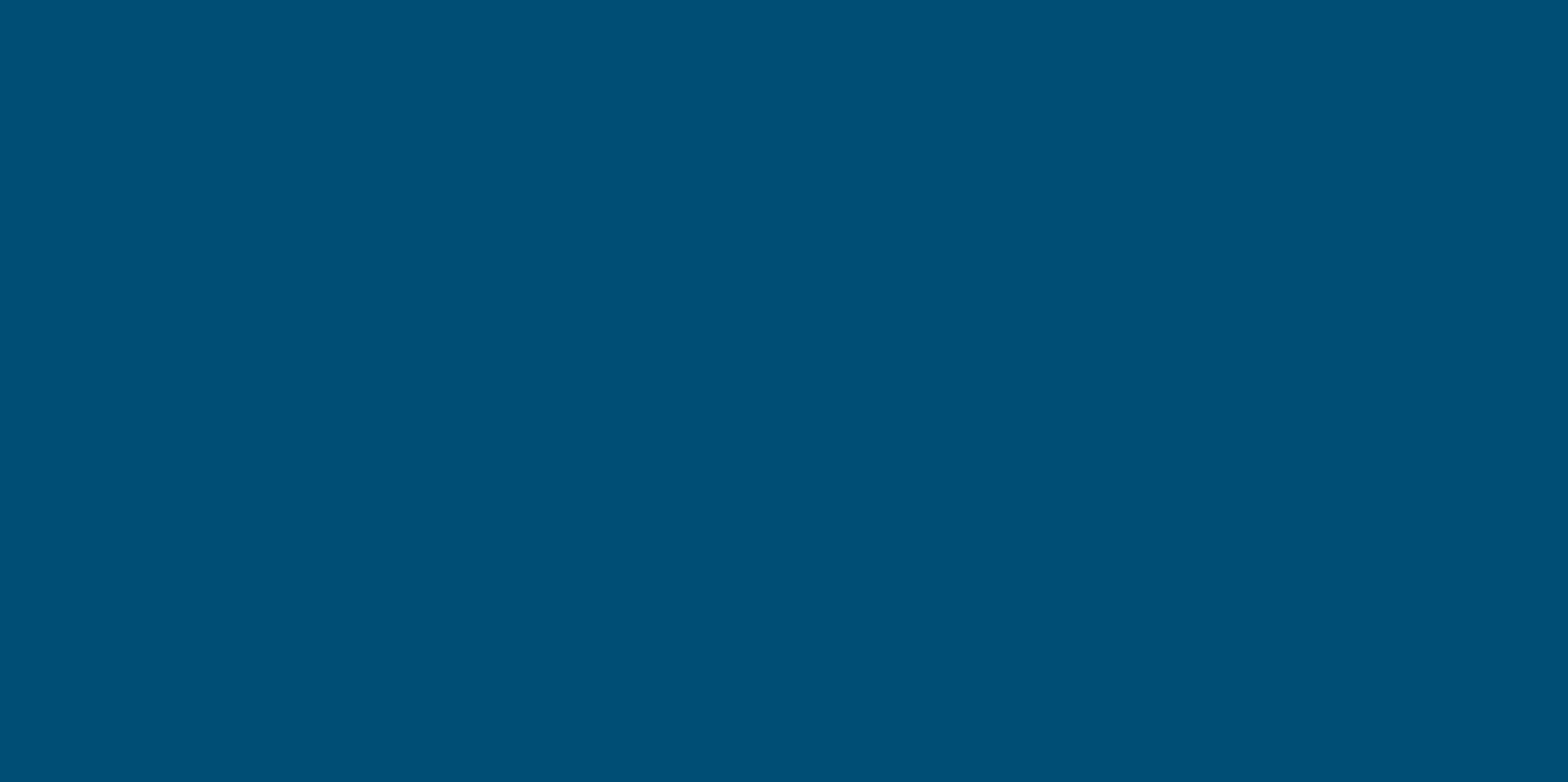 Academic theft/Dishonesty
Copying - using another person's language and/or ideas as if they are your own).

Inappropriate quote/paraphrase - Using another person’s sentences with minor/major modifications without acknowledgements

“Patch-working” - Slightly modifying another person’s sentences under the disguise of paraphrasing with or without citations.

Collusion – copying from your peers with or without their permission (unauthorized collaboration).

Self-plagiarising – Re-using or re-submitting your own work that was submitted before!

Buying from paper Mills – buying articles from external sources and submitting as your own
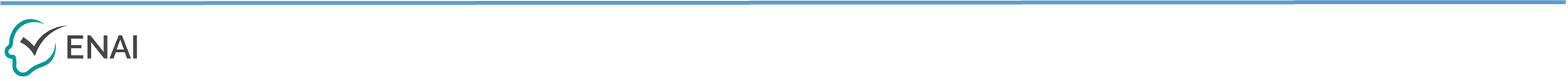 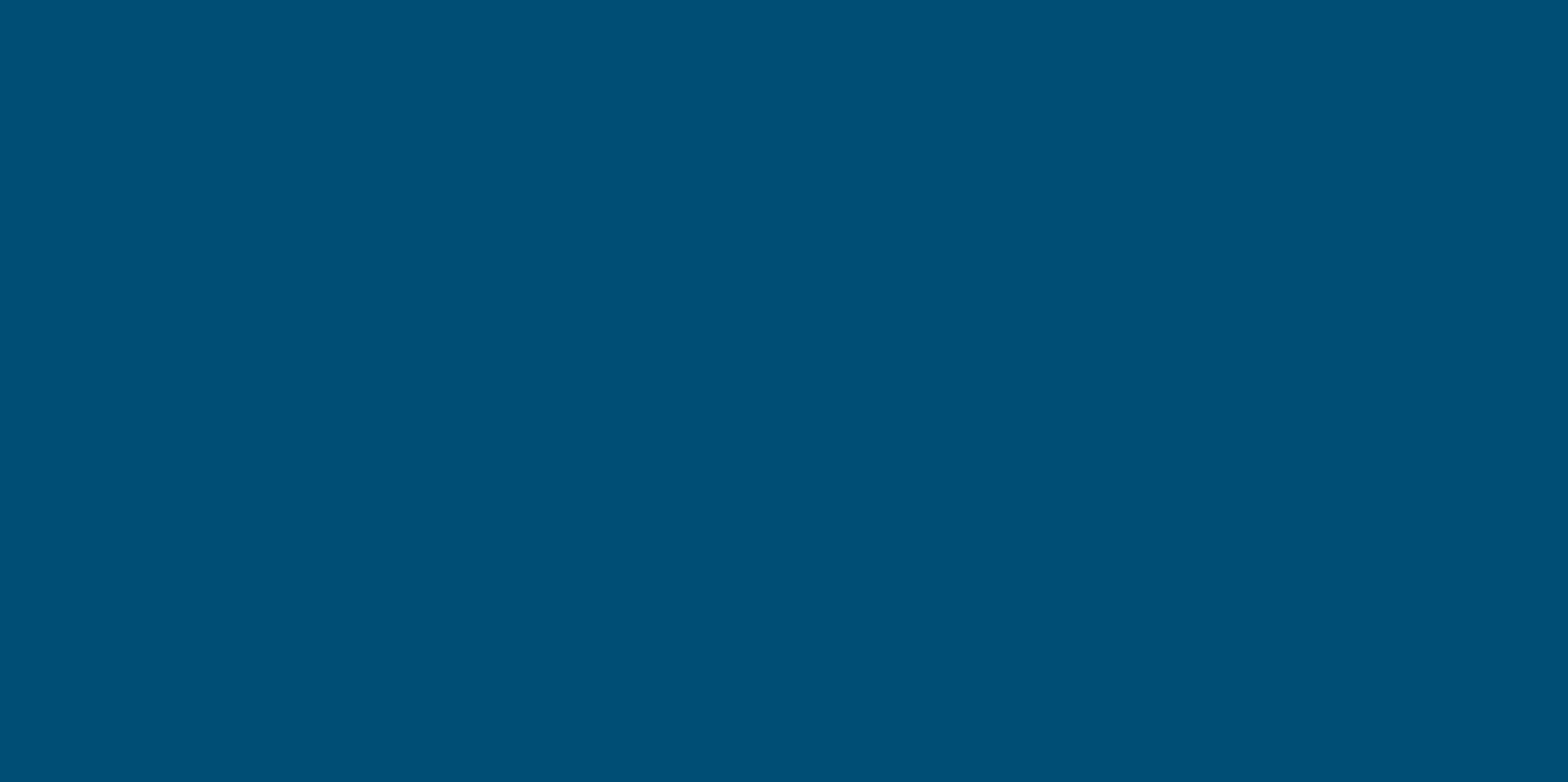 Common cause for plagiarism!
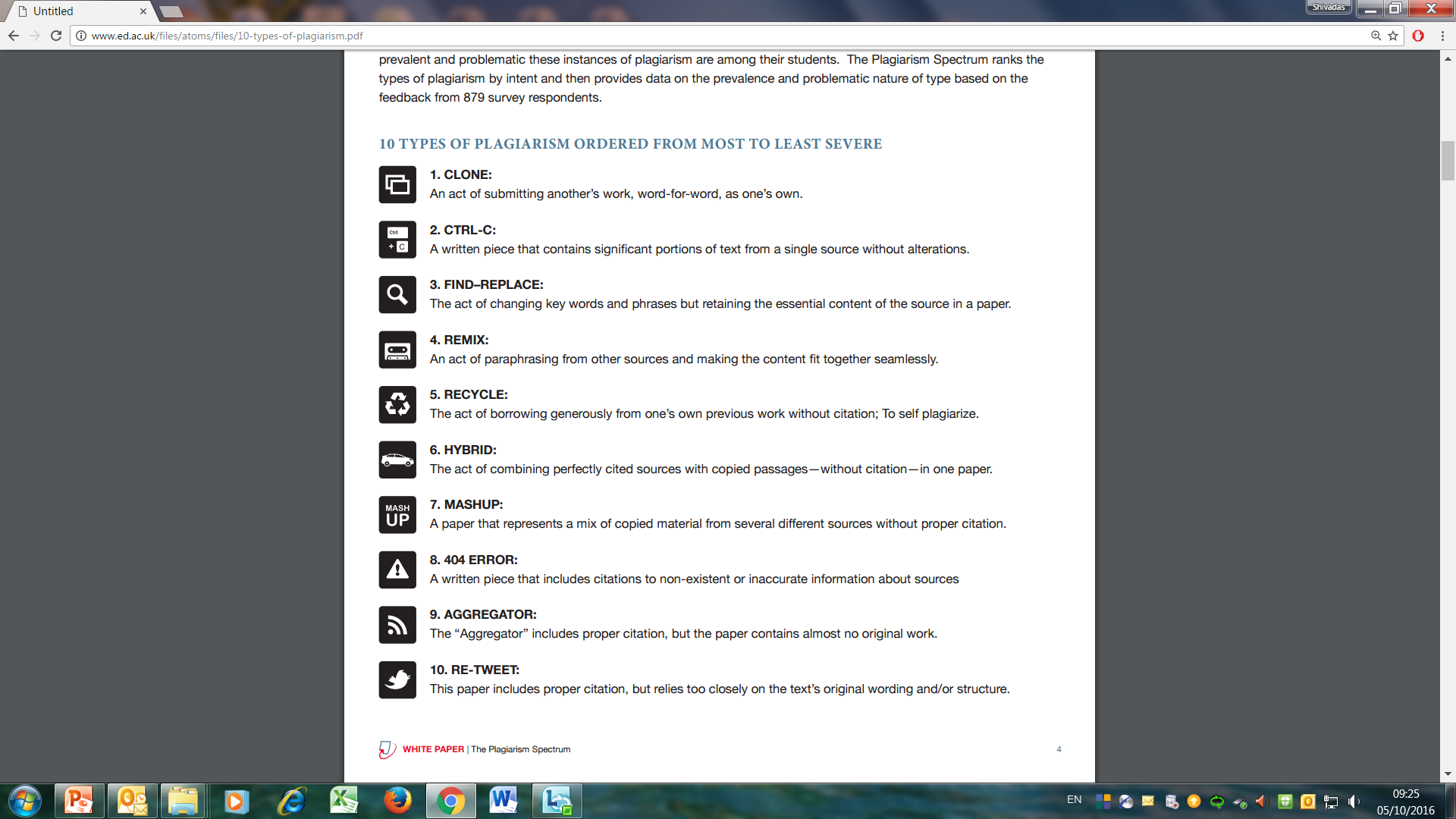 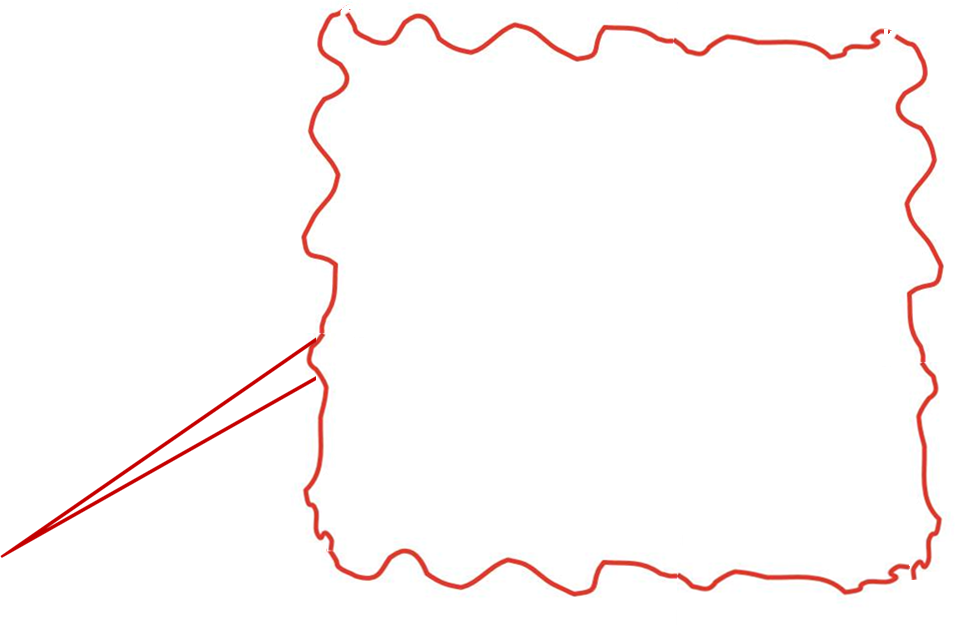 Not knowing 

when and how to cite!

how to paraphrase!

What common knowledge is
Recycling an old paper!
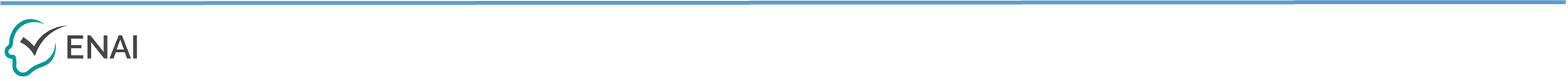 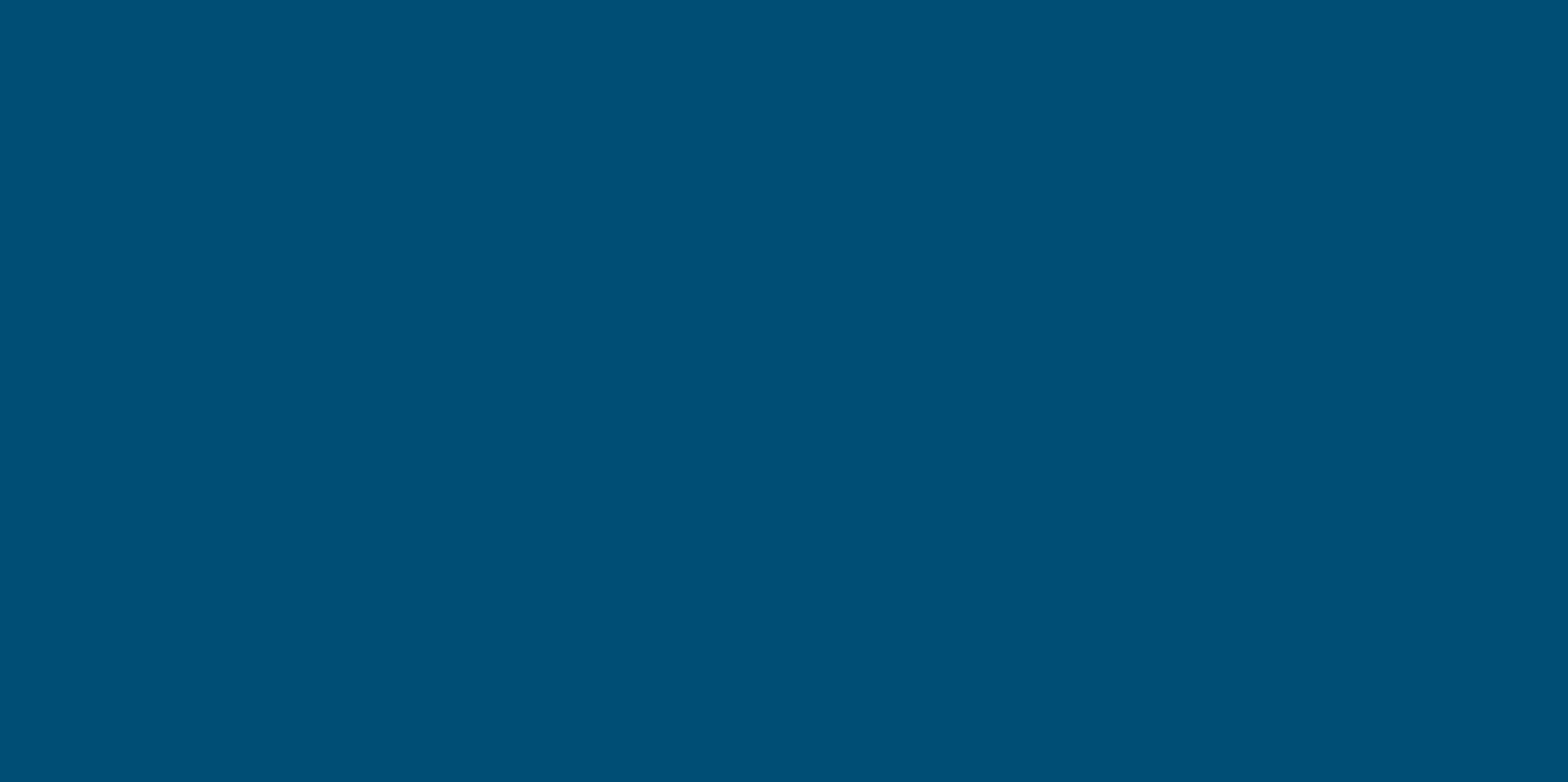 Paraphrasing Vs. Patch-working!
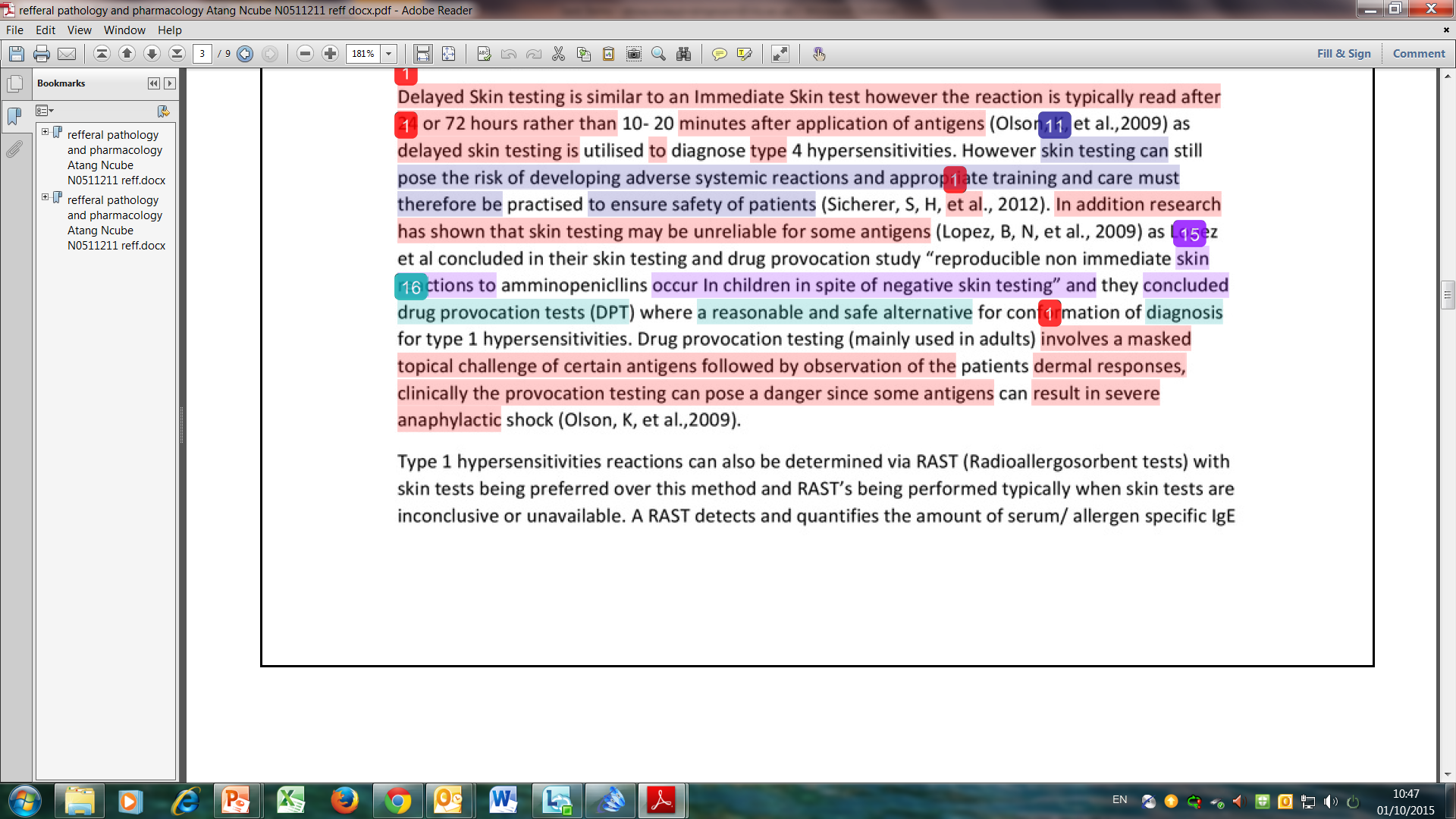 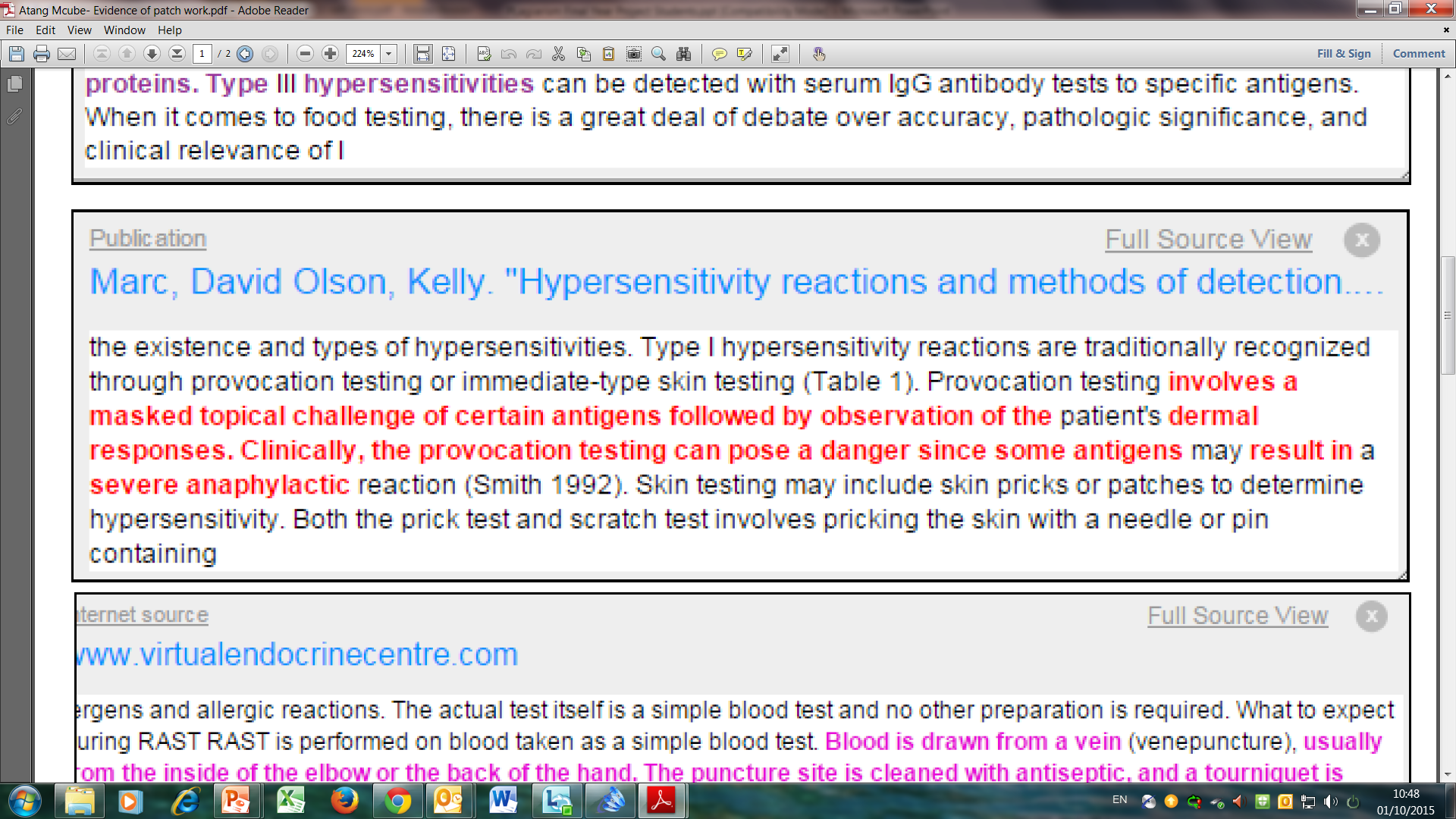 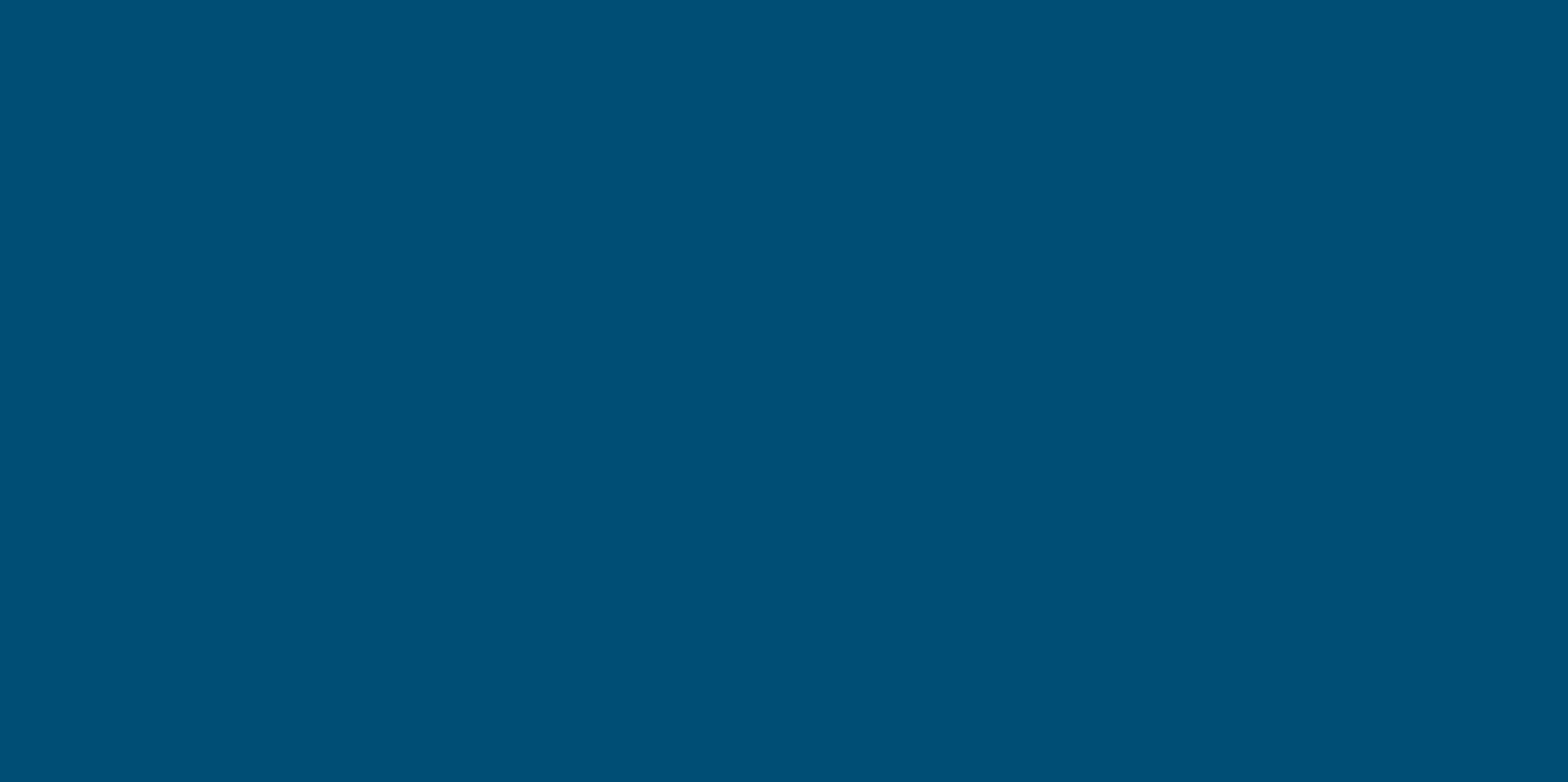 Group work
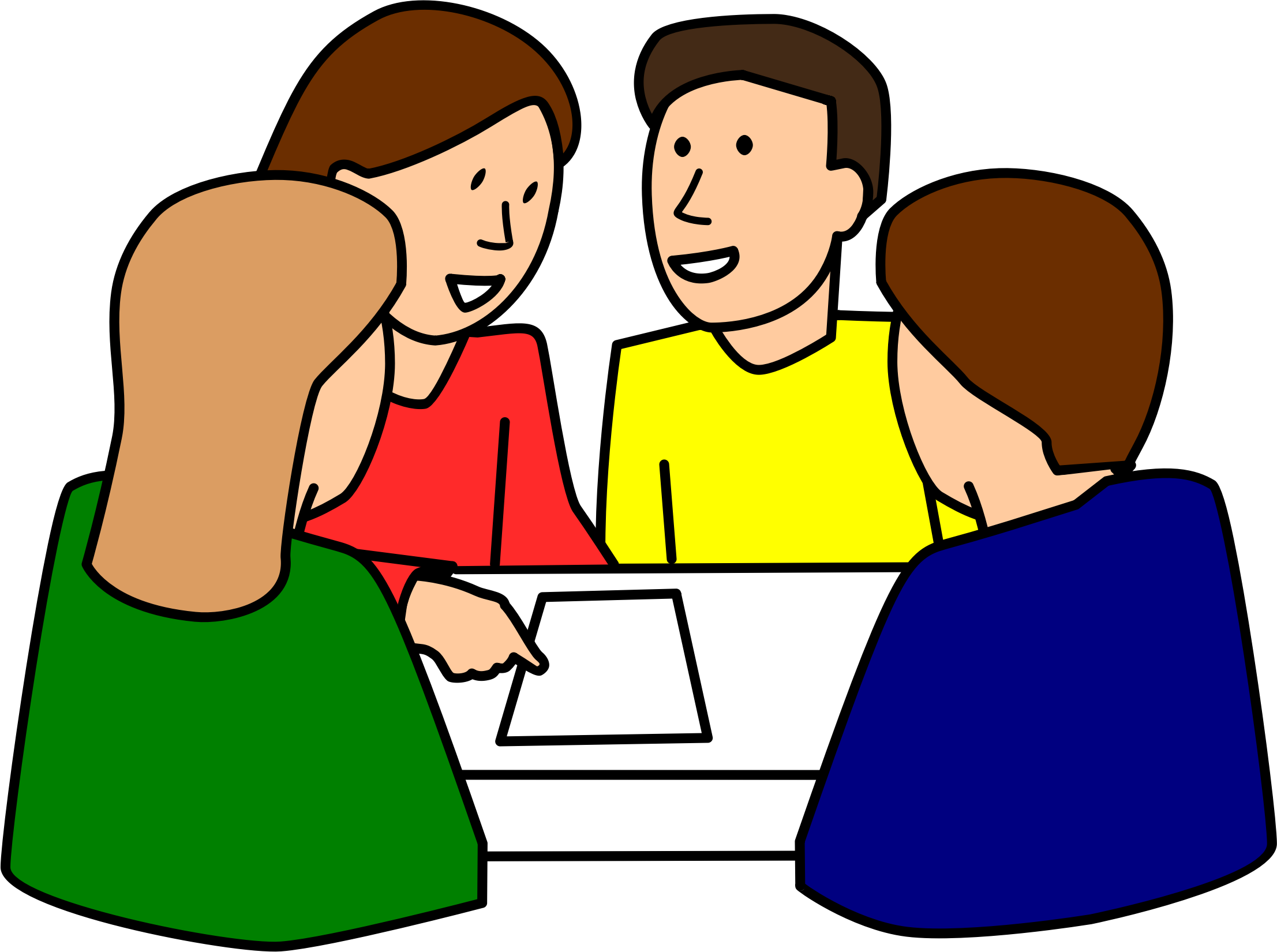 Own Opinion
Validity
Approach
Conflicts
Justification
Decision
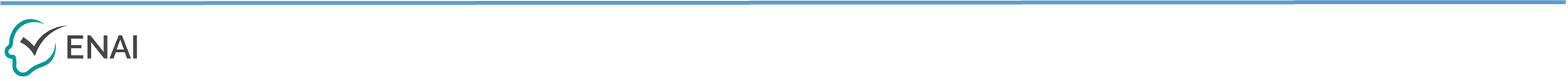 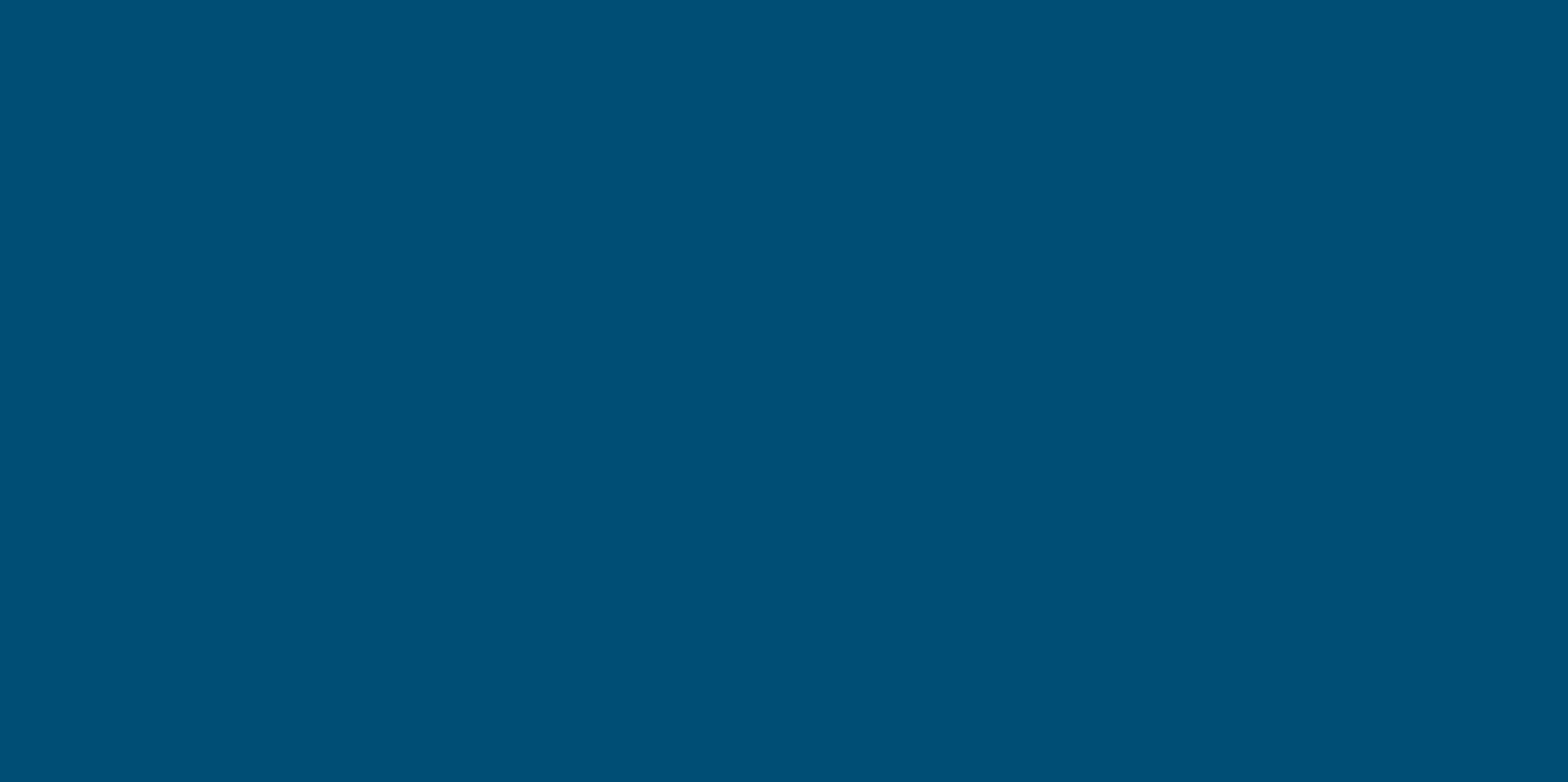 Group Discussion
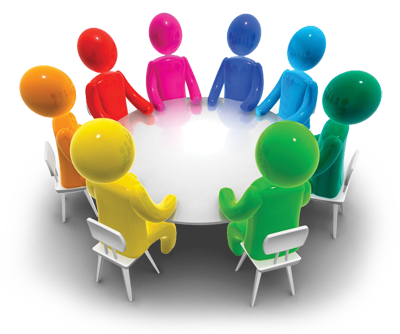 Student behaviour
Contract cheating
Academic attitudes
Question Recycling
Self reflection
Institutional Policies
Global consistency
Common approach
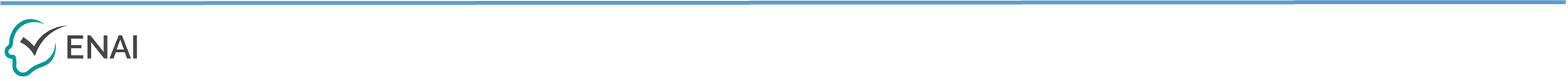